ตำแหน่งทางวิชาการเป็นเรื่องของใครกันแน่ ?
ศาสตราจารย์กิตติคุณ ดร. ปราณี กุลละวณิชย์
praneecu@gmail.com
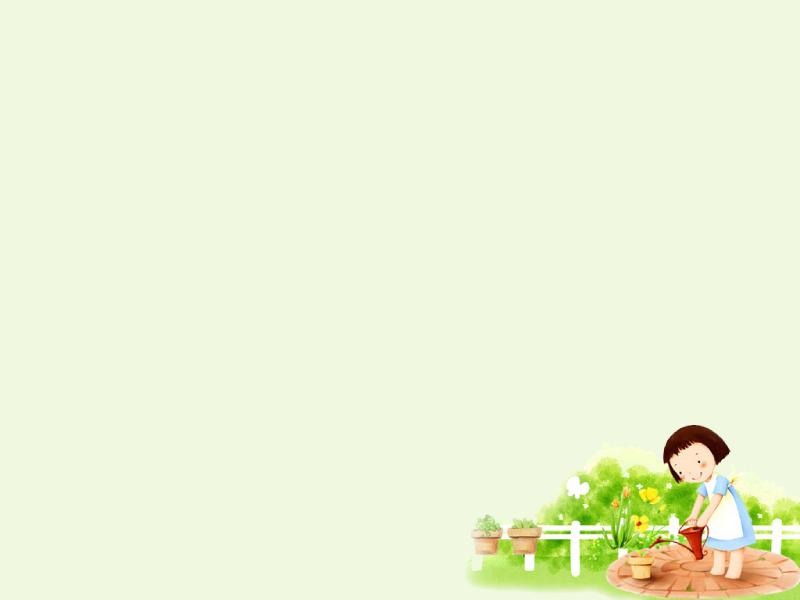 1. ตำแหน่งทางวิชาการเกี่ยวอะไรกับฉัน ?
    “ฉัน”  =  ผู้บริหารส่วนงานสายวิชาการ
             คณบดี และผู้อำนวยการ
2. ตำแหน่งทางวิชาการเกี่ยวอะไรกับดิฉัน/ผม
   ดิฉัน/ผม  =  เจ้าหน้าที่ของคณะซึ่งเป็นผู้รับเรื่อง
3. ตำแหน่งทางวิชาการเป็นเรื่องของอาจารย์ผู้ขอกำหนด
   ตำแหน่ง เท่านั้นหรือ
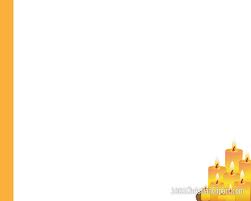 ตอบคำถามข้อ 1  
        ตำแหน่งทางวิชาการเกี่ยวอะไรกับคณบดี
องค์ประกอบของคณะอนุวุฒยาจารย์
✹  ประธานคณะอนุวุฒยาจารย์ (กรรมการจากคณะวุฒยาจารย์)
✹  กรรมการภายนอก 3 – 5 คน
✹  คณบดี  เลขานุการ
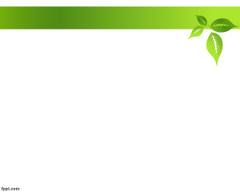 ตอบคำถามข้อ 2 
        ตำแหน่งทางวิชาการเกี่ยวอะไรกับดิฉัน/ผม
        ดิฉัน/ผม  = เจ้าหน้าที่ของคณะซึ่งเป็นผู้รับเรื่องจากอาจารย์
                       ผู้ขอกำหนดตำแหน่งและเป็นผู้ตรวจสอบเอกสาร
                       ทั้งหมดว่าครบและถูกต้อง
                       วันที่ เจ้าหน้าที่ตรวจแล้วว่าเอกสารครบและถูกต้อง
                       ถือว่า เป็นวันที่คณะรับเรื่อง
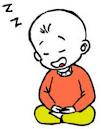 ตอบคำถามข้อ 3
     ตำแหน่งทางวิชาการเป็นเรื่องของอาจารย์ผู้ขอกำหนดตำแหน่งเท่านั้นหรือ
น่าจะไม่ใช่  เพราะ คน/หน่วยงาน  ดำเนินเรื่องให้อาจารย์มีหลายคนและ
              หลายหน่วยงาน
              เพราะ ผู้ได้ประโยชน์จากงานของอาจารย์รวมศิษย์และ
                       ผู้สนใจในศาสตร์สาขานั้นๆ รวมทั้งผลต่อ KPI
                       ของคณะและมหาวิทยาลัย
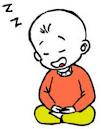 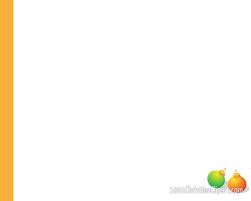 การขอกำหนดตำแหน่งทางวิชาการ กับ การทำผลงานทางวิชาการ
การทำผลงานทางวิชาการเป็นภาระหน้าที่ของอาจารย์โดยปกติ
การขอกำหนดตำแหน่งทางวิชาการควรกระทำเมื่อมีผลงานทางวิชาการเพียงพอ
การวางแผนงานในการทำผลงานทางวิชาการ (การกำหนดภาระงานประจำปี)
✦ การเป็นผู้เชี่ยวชาญในแขนงวิชาการ/สายวิชาการของอาจารย์
     (แผนของภาควิชา และคณะ)
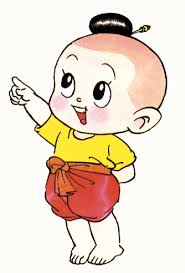 หน่วยงาน/บุคคลที่จะช่วยส่งเสริมให้อาจารย์ผลิตผลงานวิชาการ
✦ หน่วยส่งเสริมการผลิตผลงานวิชาการในจุฬาลงกรณ์มหาวิทยาลัย 
      (สำนักพิมพ์จุฬาฯ โครงการ Asean ฯลฯ)
✦ แหล่งทุนสนับสนุน (ของจุฬาฯ ; ในประเทศ ; นอกประเทศ)
✦ กำลังคนที่จะช่วยและกระตุ้นให้อาจารย์ทำงานวิชาการ
     (ผู้เกษียณอายุ : อาจารย์พิเศษ, ศาสตราพิชาน, ศาสตรปิฐาจารย์)
     (ผู้เชี่ยวชาญต่างประเทศ แลกเปลี่ยน)
     (นิสิตปริญญาตรี, โท, เอก)
     (นักวิจัยสถาบันวิจัยของจุฬาฯ)
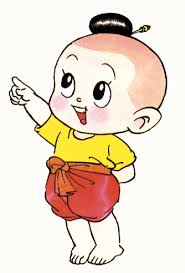 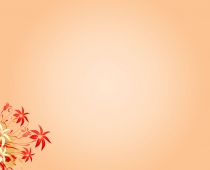 ข้อบังคับ ว่าด้วยการขอกำหนดตำแหน่งทางวิชาการ
 ของจุฬาลงกรณ์มหาวิทยาลัย 2556
คณาจารย์ ประจำที่เป็นพนักงานมหาวิทยาลัย
คณาจารย์ประจำที่เป็นข้าราชการ
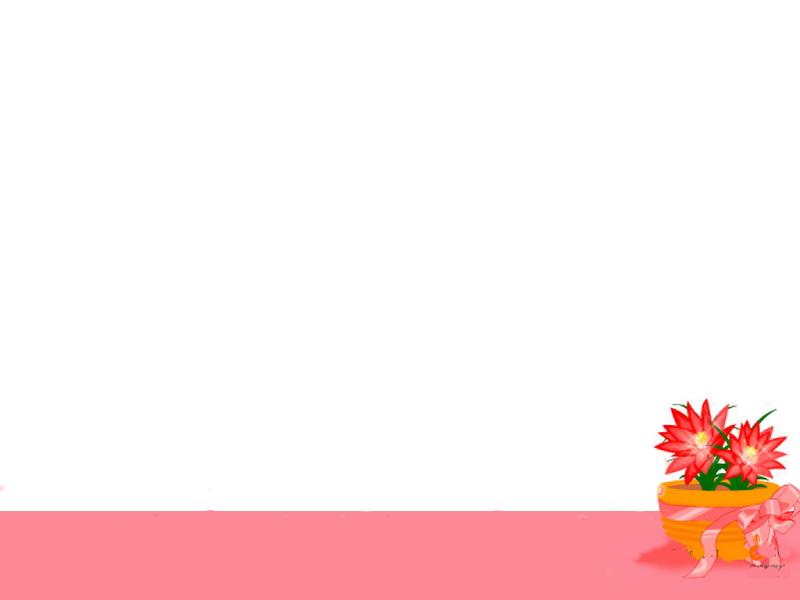 ประเภทผลงานทางวิชาการที่ใช้ขอกำหนด
    ตำแหน่งทางวิชาการ
(1)  บทความวิชาการ
(2)  บทความวิจัย / รายงานการวิจัย
(3)  ตำรา
(4)  หนังสือ
(5)  ผลงานวิชาการลักษณะอื่น
(6)  ผลงานวิชาการรับใช้สังคม
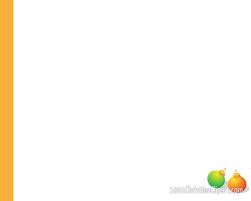 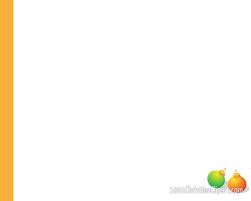 การผ่านการประเมิน
ลักษณะของผลงานทางวิชาการที่ใช้ขอกำหนดตำแหน่งทางวิชาการ
(1)  สอดคล้องกับศักยภาพหรือทรัพยากรของแต่ละพื้นที่ เพื่อก่อให้เกิด
      ประโยชน์และการพัฒนาประเทศในด้านต่าง ๆ
(2)  เพื่อให้รู้เท่าทันกับการเปลี่ยนแปลงของบริบทโลก
(3)  เพิ่มขีดความสามารถในการแข่งขันของประเทศ
(4)  พัฒนาและส่งเสริมชุมชนหรือสังคมให้มีความเข้มแข็ง
(5)   ก่อให้เกิดประโยชน์ต่อวงวิชาการ
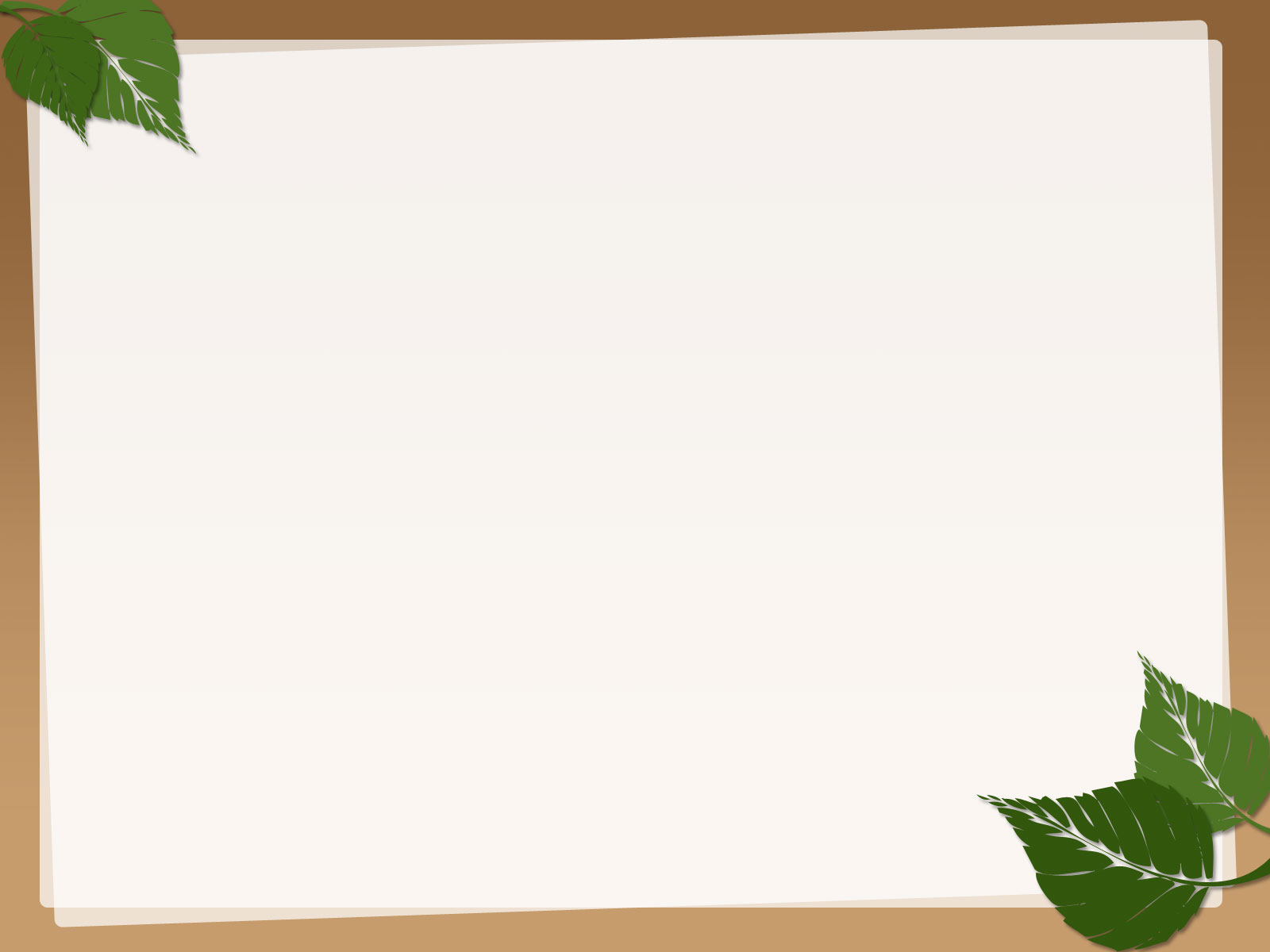 ผลงานทางวิชาการที่นำมาใช้ขอกำหนดตำแหน่งทางวิชาการได้นั้นต้องมีลักษณะดังต่อไปนี้
(1)  เป็นงานที่จัดทำขึ้นโดยผู้ขอกำหนดตำแหน่งทางวิชาการ
(2) เป็นงานในสาขาวิชาเดียวกันหรือที่เกี่ยวข้องสัมพันธ์หรือเป็นงานใน
           สาขาวิชาบูรณาการกับสาขาวิชาที่เชี่ยวชาญ
(3) ได้รับการเผยแพร่แล้วอย่างกว้างขวาง
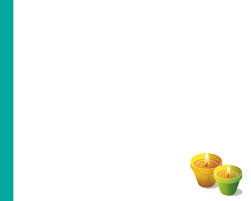 แบบของการเผยแพร่
●   ในวารสารวิชาการที่เป็นที่ยอมรับ (ISI, TCI, เกณฑ์ ก.พ.อ.)
●   ในหนังสือรวมบทความ (ของหลายคน, ของคนเดียว)
●   ในรูปหนังสือ  ในรูปตำรา  (เวลาที่ตีพิมพ์  *เวลาตามเกณฑ์)
●   ในการประชุมและต้องลงตีพิมพ์ใน Proceedings (บทเต็มไม่ใช่
       abstract)
●   ใน Open Access Journals
●   การผ่าน  Peer Review
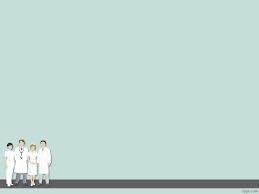 ประเภทผลงานที่ต้องใช้ในการขอกำหนดตำแหน่ง
ผู้ช่วยศาสตราจารย์ : ผลการสอน (ชำนาญ)  เอกสารประกอบการสอน
ข้าราชการ 1 วิธี : วิจัย / ผลงานวิชาการลักษณะอื่น / ผลงานวิชาการ
                         รับใช้สังคม / งานแต่งเรียบเรียง / บทความวิชาการ (ดี)
พนักงาน 2 วิธี : วิธีที่ 1 วิจัย / ผลงานวิชาการลักษณะอื่น / ผลงาน
                                 วิชาการรับใช้สังคม + งานแต่งเรียบเรียง / 
                                 บทความวิชาการ (ดี)
                        วิธีที่ 2 แบบที่ 1 วิจัย 2 ชิ้น (ดี) 
                                 แบบที่ 2 วิจัย 1 ชิ้น (ดีมาก)
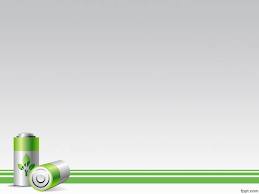 รองศาสตราจารย์  :  ผลการสอน (ชำนาญพิเศษ)  เอกสารคำสอน
ข้าราชการ 1 วิธี : วิจัย / ผลงานวิชาการลักษณะอื่น / ผลงานวิชาการ
                         รับใช้สังคม + งานแต่งเรียบเรียง (ดี)
พนักงาน 2 วิธี : วิธีที่ 1 วิจัย / ผลงานวิชาการลักษณะอื่น / ผลงานวิชาการ
                            รับใช้สังคม + งานแต่งเรียบเรียง (ดี)  
                            วิธีที่ 2  แบบที่ 1 วิจัย 2 ชิ้น* (ดี) 
                                      แบบที่ 2  วิจัย 1 ชิ้น* (ดีมาก) 
                                      *  ตีพิมพ์ในวารสารที่มีมาตรฐานเป็นที่ยอมรับ   
                                          ของแต่ละศาสตร์ในระดับนานาชาติ
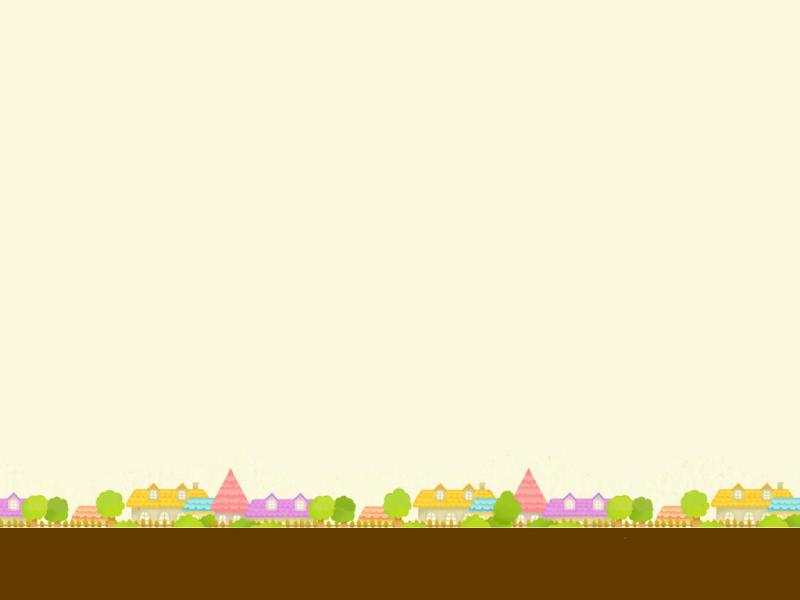 ศาสตราจารย์  :  ผลการสอน  (เชี่ยวชาญ)
ข้าราชการ / พนักงาน  มี  2 วิธี
วิธีที่ 1  วิจัย / ผลงานวิชาการลักษณะอื่น / ผลงานวิชาการรับใช้
          สังคม + งานแต่งตำรา / หนังสือ  (ดีมาก)
วิธีที่ 2  วิจัย / ผลงานวิชาการลักษณะอื่น / ผลงานวิชาการรับใช้
          สังคม / งานแต่งตำรา / หนังสือ  (ดีเด่น) ตีพิมพ์ในวารสาร
          ระดับนานาชาติ
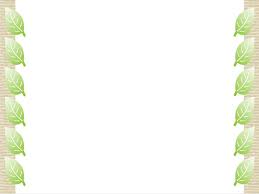 วันที่แต่งตั้ง
วันที่คณะรับเรื่อง
วันที่บรรณาธิการวารสารมีหนังสือตอบรับว่าจะตีพิมพ์บทความให้
วันที่ได้รับผลงาน (ตำรา, หนังสือ) 
 ฉบับปรับปรุงสมบูรณ์
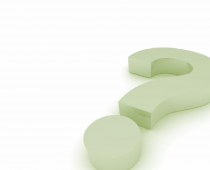 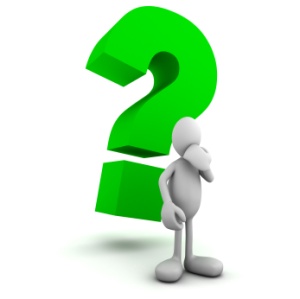 คำถามยอดฮิต
1.  งานวิชาการมีอายุไหม?
2.  ผลงานวิจัยจะเสนอเป็นตำรา/หนังสือได้ไหม?
3.  เอกสารคำสอนกับเอกสารประกอบการสอนต่างกันอย่างไร?
4.  วิทยานิพนธ์ที่เป็นที่ปรึกษาใช้ขอกำหนดตำแหน่งได้ไหม?
5.  บทประพันธ์ที่ได้รางวัลดีเด่นใช้ขอกำหนดตำแหน่งได้ไหม?
6.  ขอทบทวนผลประเมิน ปรับปรุงผลงานให้ดีขึ้นจะดีไหม?
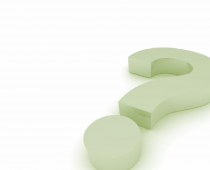 7.  ตำราของรายวิชาที่เคยสอนในมหาวิทยาลัยถ้าเอามาใช้ได้ไหม?
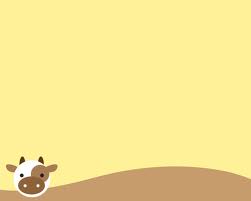 การละเมิดจริยธรรมและจรรยาบรรณ
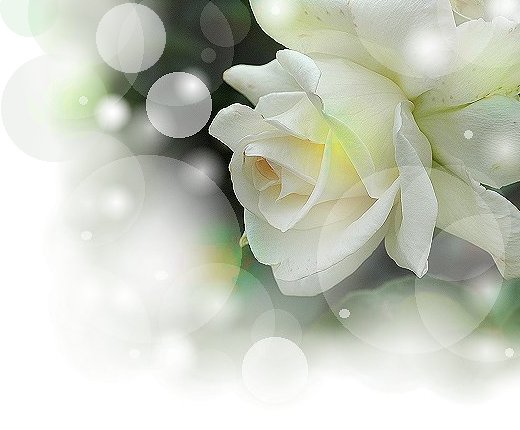 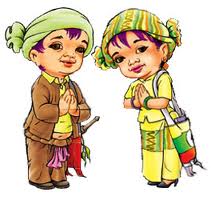 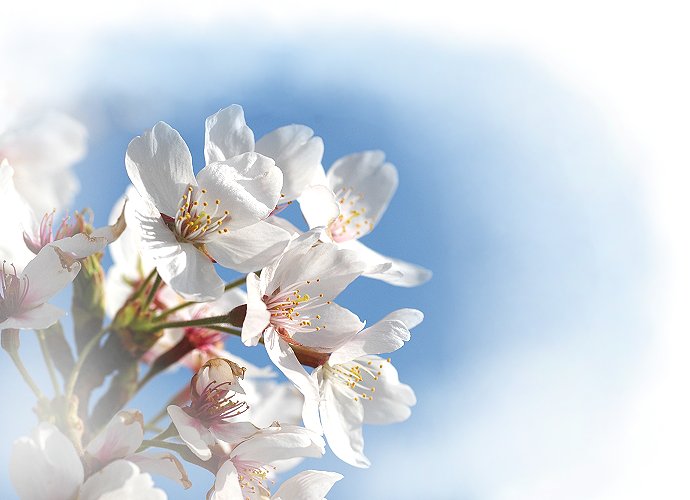 สวัสดีค่ะ